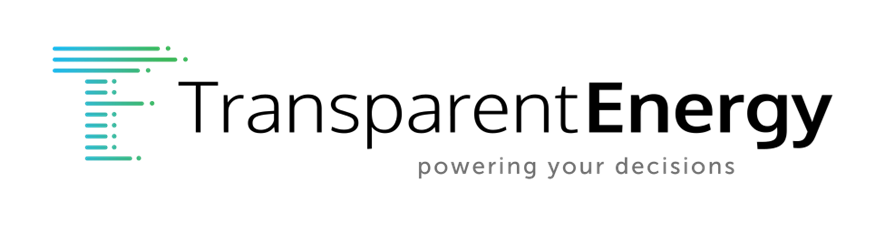 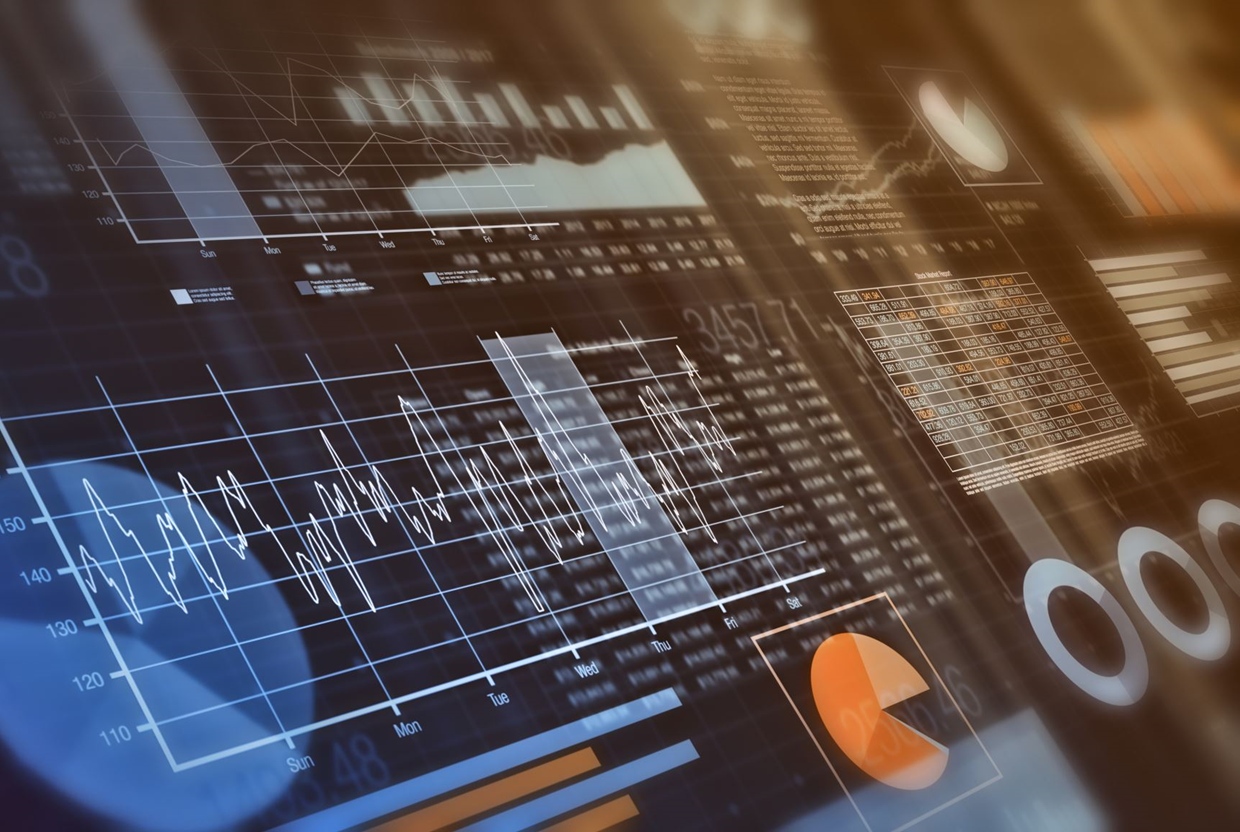 Market Intelligence Report
4/12/2023
TABLE OF CONTENTS
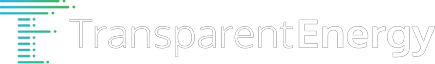 (C) Premiere Marketing, LLC | All rights reserved.
2
THIS WEEK IN THE NEWS
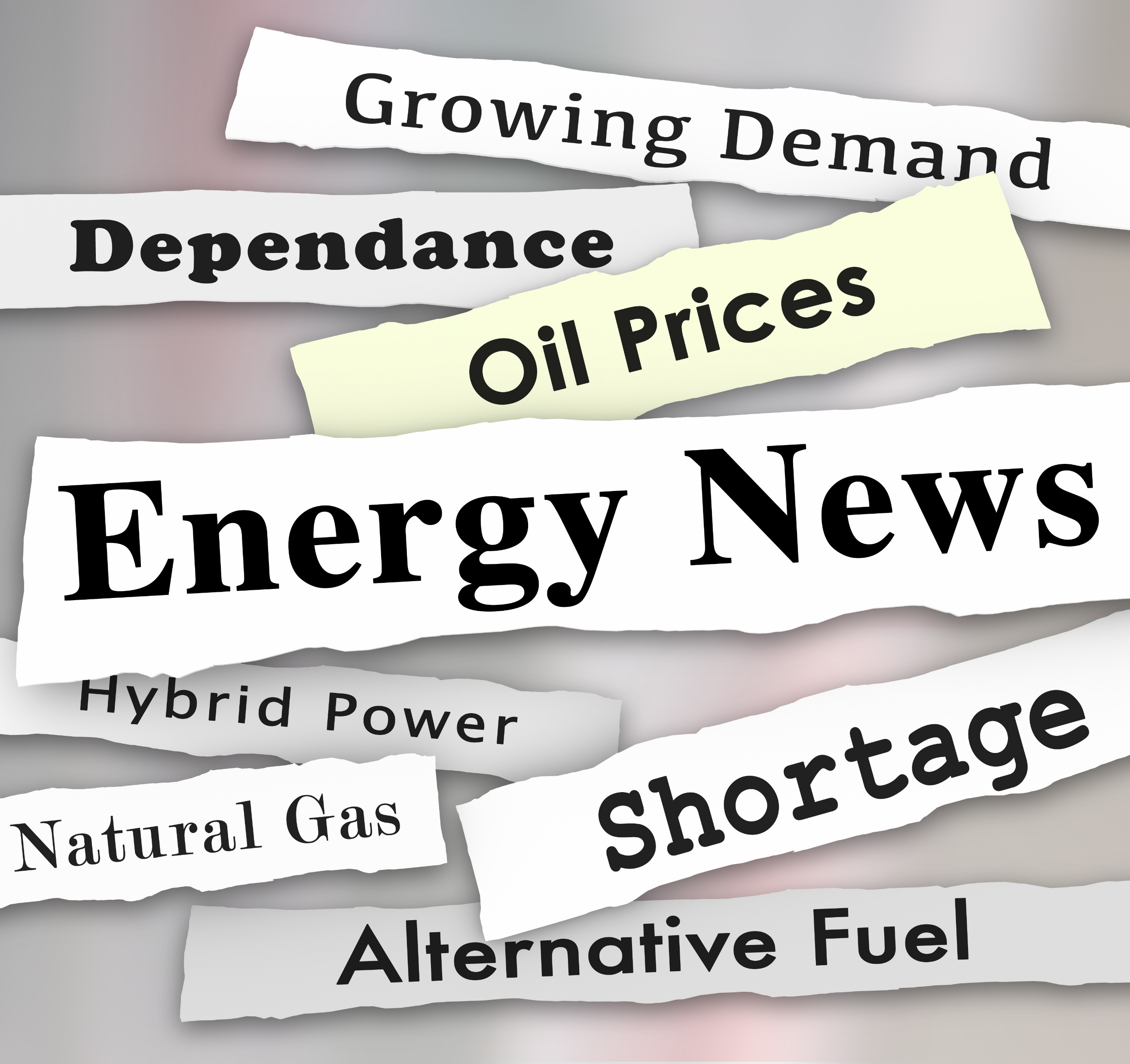 Inflation Reduction Act Spurs Growth in Renewables, Longer Interconnection Times.
High Natural Gas Inventories Drive Near-Term Prices Lower.
Northeast States Petition for $1.25 Billion in Federal Subsidies for Clean Hydrogen Hub.
Global Coal Consumption Grows Despite Promises to Scale Back.
OPEC+ to Reduce Oil Production by 1.66 Million Barrels/Day in Effort to Boost Prices.
U.S. LNG Exports Continue to Set New Records.
EPA Strengthens Auto Emissions Goals.
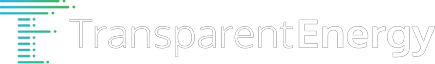 (C) Premiere Marketing, LLC | All rights reserved.
3
MAP OF DEREGULATED MARKETS
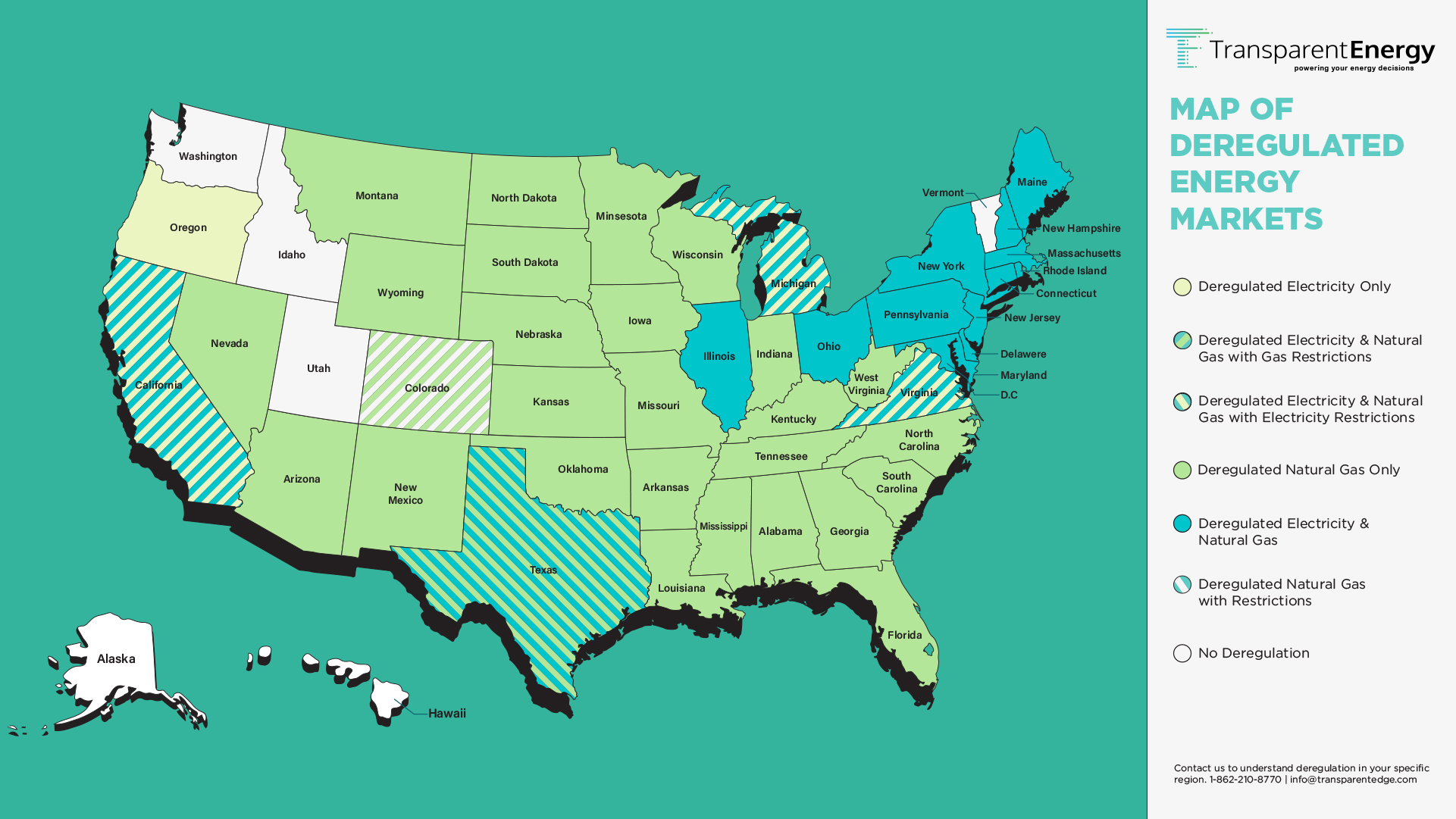 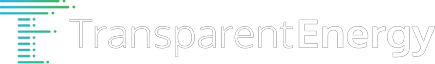 (C) Premiere Marketing, LLC | All rights reserved.
4
FUNDAMENTAL MARKET DRIVERS
Bull Drivers (Dynamics Driving Prices Higher)

U.S. LNG Exports continue to establish new records above 14 Bcf/day.

Domestic Natural Gas Production has fallen to a two-month low.
Bear Drivers (Dynamics Driving Prices Lower)

Natural Gas Inventories stand 42% over prior year at the likely end of withdrawal season.

Temperatures across the U.S. are expected to be relatively mild for the majority of April.

Asian Economies are not expected to show substantial recovery until Q3 of 2023.
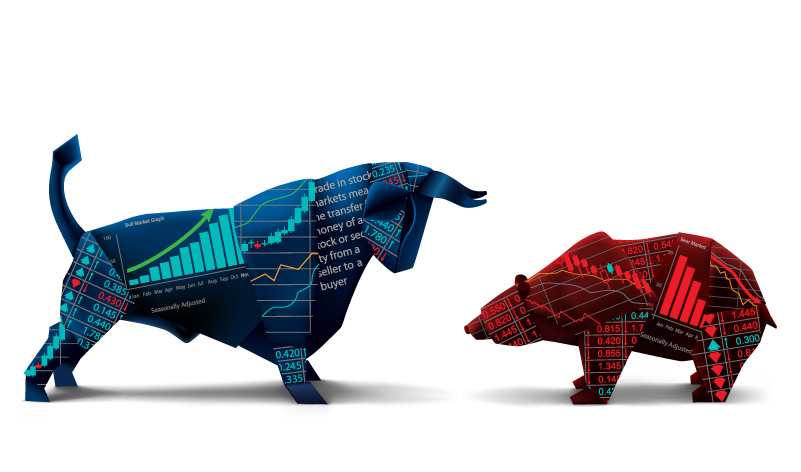 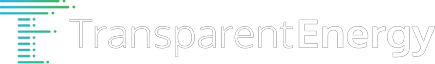 (C) Premiere Marketing, LLC | All rights reserved.
5
NOAA FORECASTS
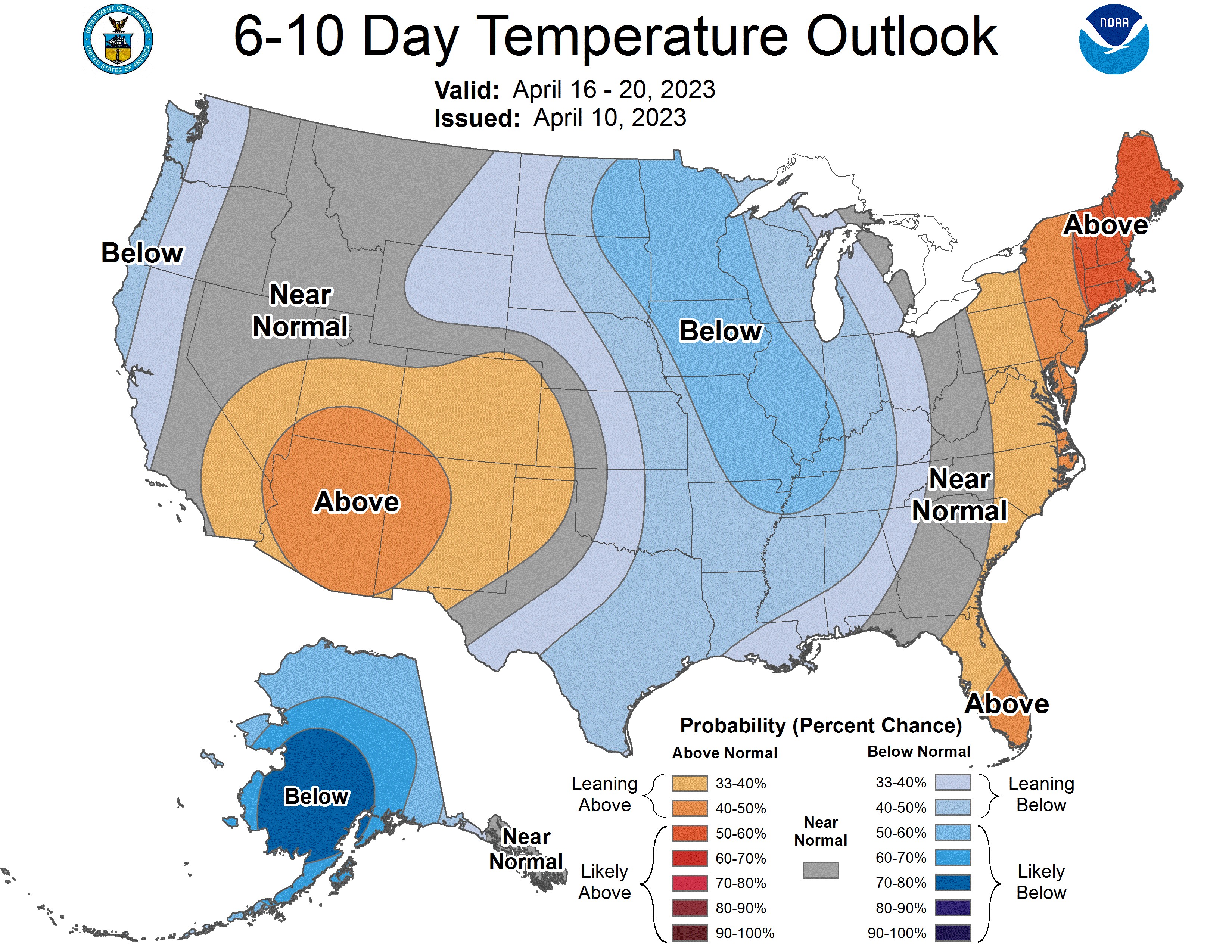 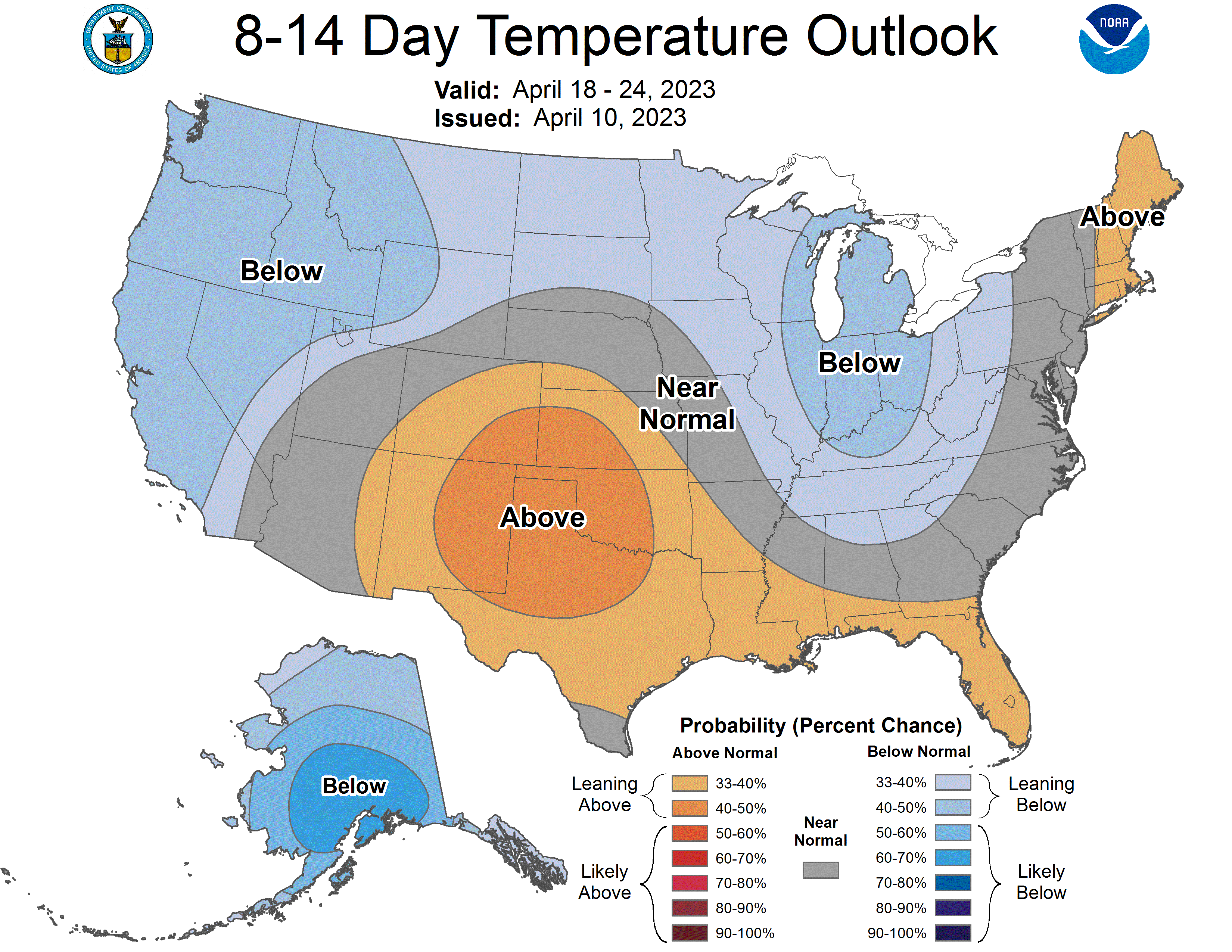 Key Takeaway: NOAA temperatures outlooks expect normal to slightly cool temperatures for the majority of the US and warmer than average temperatures for the Eastern Seaboard.  Price Impact: Neutral
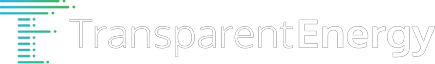 (C) Premiere Marketing, LLC | All rights reserved.
6
WTI - CRUDE OIL – 12 MONTH STRIP
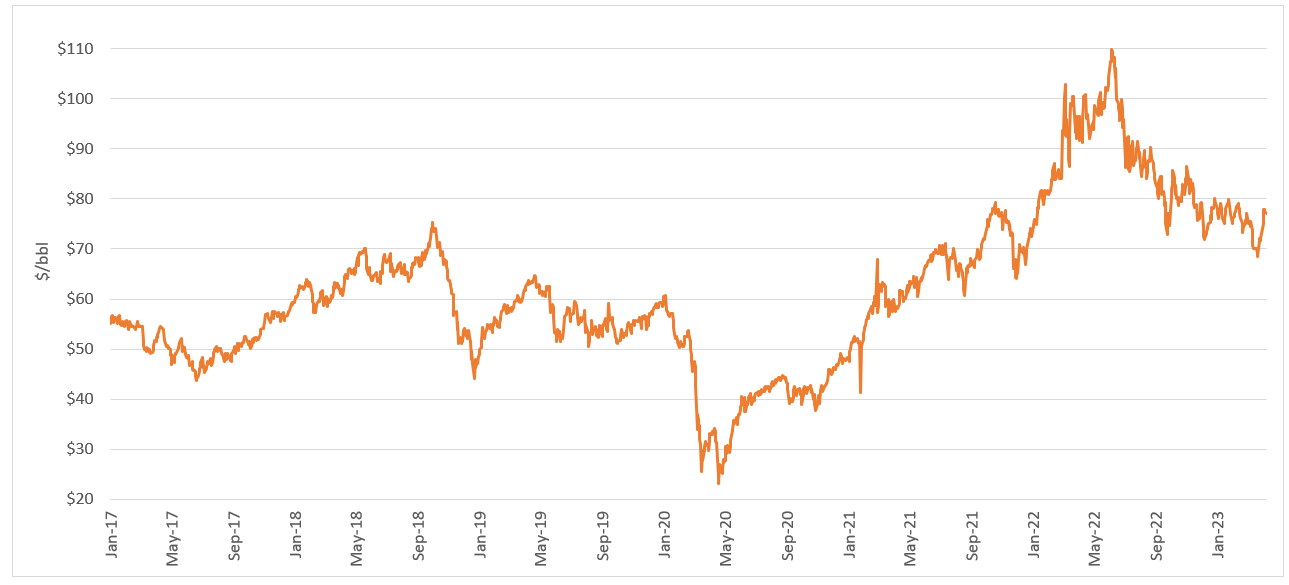 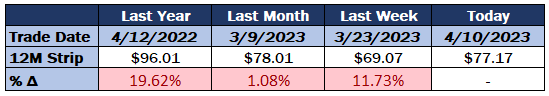 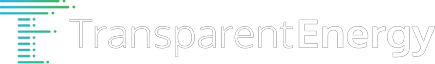 (C) Premiere Marketing, LLC | All rights reserved.
7
7
HENRY HUB – NATURAL GAS – 12 MONTH STRIP
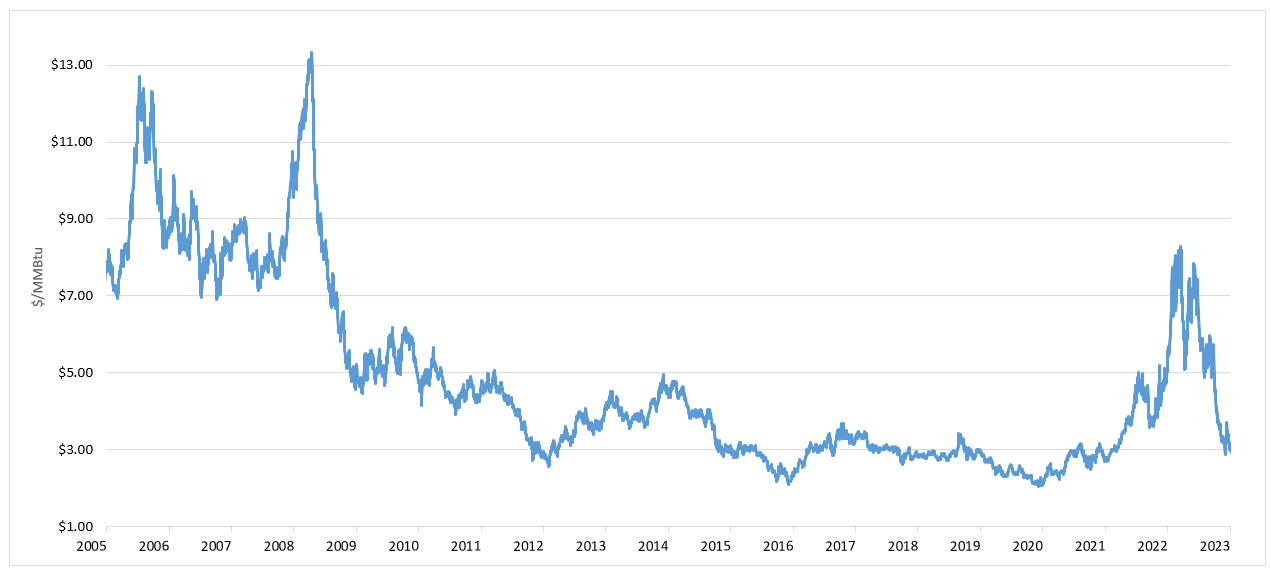 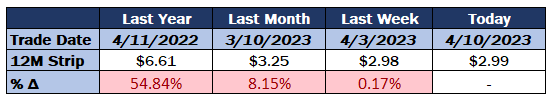 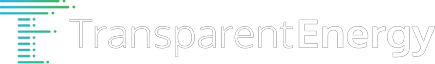 (C) Premiere Marketing, LLC | All rights reserved.
8
8
NYMEX MONTHLY NATURAL GAS SETTLEMENTS
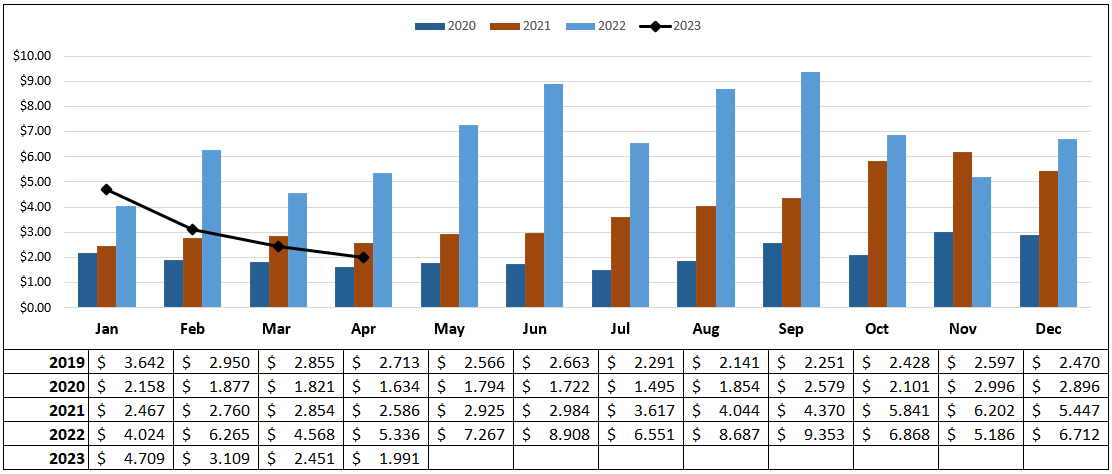 9
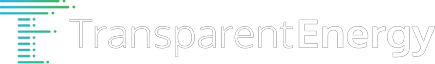 (C) Premiere Marketing, LLC | All rights reserved.
9
NATURAL GAS FUTURES PRICING
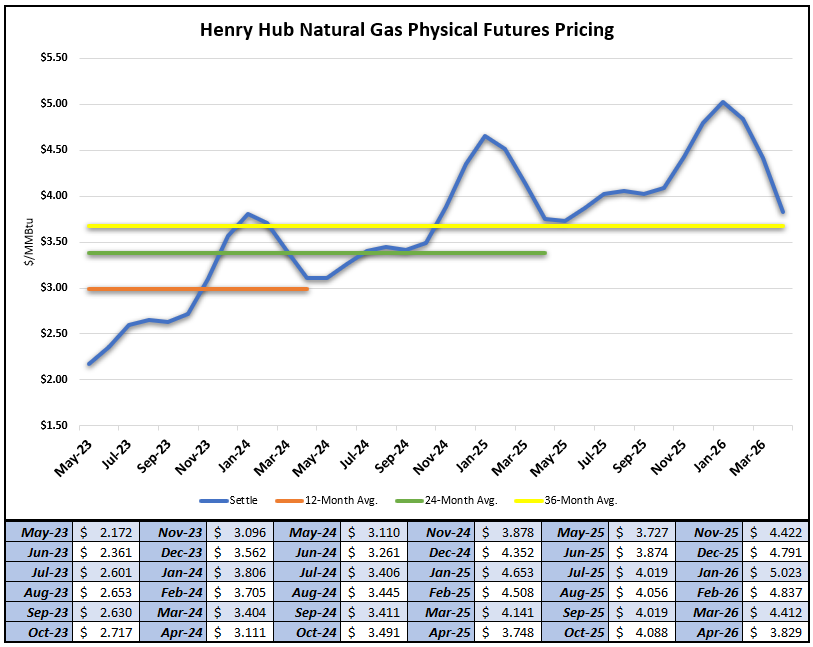 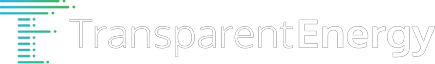 (C) Premiere Marketing, LLC | All rights reserved.
10